HSCP/HSAB L&D PROGRAMME
October 2021
All our training courses are now via a live webinar, using 
MS Teams 
(Guidance/advice on using MS Teams)  
Join us for live webinars and learn about the latest safeguarding practice. 
Booking Conditions
Index of Training Offer
Click on course name for further details and booking
Digital Offer
HSCP E-Learning Offer 

Children
Learning Hubs – Safeguarding: Autism & ADHD: November 2021 NEW
Trauma Informed Practice 
Supervision: An Introduction  
Neglect – Learning from a Hertfordshire Case – Lunch & Learn 
Emotional Wellbeing/Spot the Signs (MIND) 
Domestic Abuse – SAHWR 
Domestic Abuse Lunch & Learn– Refuge 
Voice of the Child 
HSCP/NSPCC Joint Neglect Campaign Lunch & Learn Awareness sessions  
Working with Mothers with Emotionally Unstable Personality Disorder (EUPD)
Graded Care Profile – a tool to be used when on-going Neglect is a concern 
Motivational Interviewing 
Understanding and Identifying Neglect with a focus on Early Help
Safeguarding and Child Protection Multi Agency Course
Child Sexual Exploitation Prevention, Protection & Investigation
Physical Abuse in Children (previously the ‘Bruising Lite Bite’)
Lunch & Learn – Management of Suspicious Bruises/Marks in Infants Under 6 Months 
Child Protection Conference Training
Disguised Compliance & Avoidant Families
Safeguarding Vulnerable Groups 
The Trio of Risk 
Adults 
HSAB Multi-Agency Safeguarding Adults Awareness
Eastern Region Safeguarding Adult Boards – Seminars 
Safeguarding Forums

Joint Children and Adults 
Contextual Safeguarding 
PREVENT: Misogyny & Violence Against Women & Girls in the context of Extremism
HSCP/HSAB L&D PROGRAMME
THE HSCP E-LEARNING OFFER 



We are now offering four e-learning courses 
FREE OF ALL AGENCIES IN HERTFORDSHIRE 

Gypsy & Traveller Cultural Awareness
Child Sexual Exploitation
Gangs and Youth Violence
Sexual Abuse and Recognising Grooming 

Please visit our website to self-register and select a course
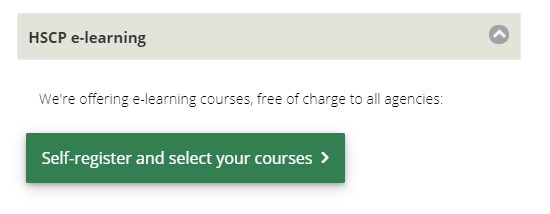 For bookings, please visit the HSCP website
HSCP/HSAB L&D PROGRAMME
LEARNING HUBS 
SAFEGUARDING: AUTISM & ADHD

Facilitated by Dr Annie Clements 

Audience: All practitioners working with children and families 

Workshop topics: 
What are Autism and ADHD really? 
How does this diagnostic profile create barriers and confusion when it comes to concerns about Harmful Sexual Behaviour? 
What can we learn from previous case studies? 
How do we engage in professional curiosity? 
How do we move forward together to ensure that children, families and staff are safe?
You can log onto the HSCP or HSAB booking systems and add your name to our waiting lists for any courses
For bookings, please visit the HSCP website
HSCP/HSAB L&D PROGRAMME
HSCP/NSPCC JOINT NEGLECT CAMPAIGN
LUNCH & LEARN BASIC NEGLECT AWARENESS SESSIONS 

Timings: All sessions are 12:30pm to 1:30pm 

We are offering FREE Lunch & Learn  to all partners who work with children, young people and families in Hertfordshire.. 

The sessions are suitable for people who come into frequent contact with families and children as part of their jobs, but do not have safeguarding as their primary role.

All sessions will be led by the NSPCC and co-facilitated by a local Hertfordshire Practitioner. 

The sessions will cover: 
What is neglect? 
Definition and types of neglect 
What are the signs
National and local statistics 
Why it is so important to tackle neglect 
Neglect in adolescence
What can we do to support?

Neglect is the most common reason for a child to be subject to a Child Protection Plan in England
It is estimated to affect up to one in ten children in the country
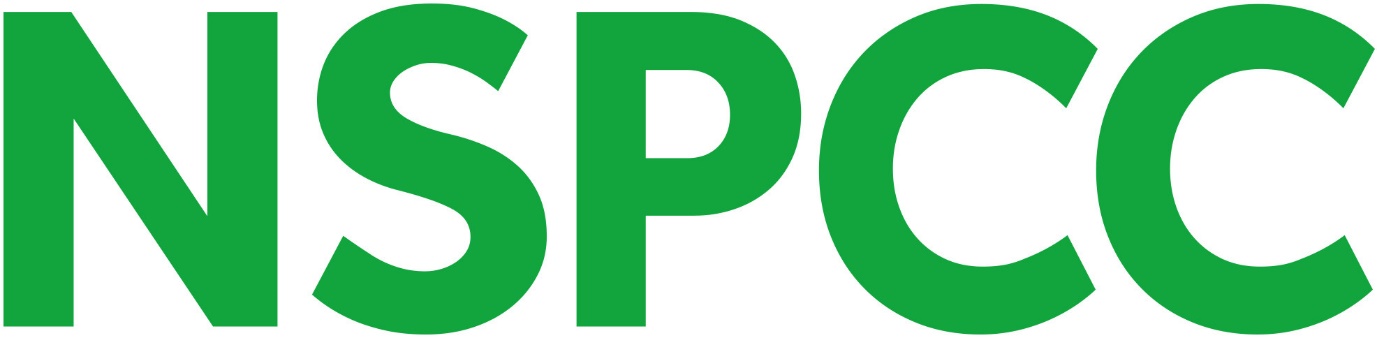 You can log onto the HSCP or HSAB booking systems and add your name to our waiting lists for any courses
For bookings, please visit the HSCP website
HSCP/HSAB L&D PROGRAMME
LUNCH & LEARN 
NEGLECT - Learning from a Hertfordshire Case 

Timings: All sessions are 12:30pm to 1:15pm 

Facilitators: 

Jackie Clementson, Head of Family Support & Young People Service
Donna Gilfillan, Service Manager, Child Protection 
Amanda Merrett Jones, Deputy Designated Nurse (Safeguarding Children) 

We are offering FREE Lunch & Learn  to all partners who work with children, young people and families in Hertfordshire.. 

Aim: 

To use the case example to support learning around working with emerging neglect and overcoming the challenges, including:
Working with emerging neglect and overcoming the challenges
The need for professional curiosity
The need for good communication and collaborative working
The benefits of supervision
Working across borders
Outcome – Professionals will be able to apply learning to their practice.
For bookings, please visit the HSCP website
HSCP/HSAB L&D PROGRAMME
Trauma Informed Practice 
Warren Larkin & Associates 

This 3-hour course, ‘Trauma, Adversity, Resilience and Recovery,’ will provide valuable knowledge and insights which will be relevant to colleagues from across multiple sectors.
The course will be provided by Warren Larkin Associates who are highly sought after leaders in the field of trauma informed education and training.
Key areas of learning:
The psychological and social impact of the coronavirus pandemic and what we can do in response.
What is trauma, how does it impact people and what helps recovery?
What are adverse childhood experiences (ACEs), how common are they and what are the important research findings?
How and why does adversity in childhood often (but not always) have such long-lasting impacts?
Addressing some myths and controversies about the ACES movement.
Defining ‘resilience’, exploring the research evidence and implications for practice.
What exactly is trauma-informed practice and where did it start?
ACE Enquiry – what it is, what it isn’t and why it’s important.
Ideas about how this knowledge can assist you in your role, team, service & organisation.
Q & A

Audience: All practitioners working with children and families
You can log onto the HSCP or HSAB booking systems and add your name to our waiting lists for any courses
For bookings, please visit the HSCP website
HSCP/HSAB L&D PROGRAMME
Supervision: An Introduction

A 3 hour seminar on the importance and purpose of Reflective Supervision 

Aim:

The session will raise awareness and reinforce the importance of reflective supervision before, during and after Covid;
The focus will be on the importance of proper training, time management (protected time and space to enable staff to think properly); the importance of support and development; accountability (and what makes for accountability); comfort with safe uncertainty; and what supervision aims to achieve over the longer term;
An opportunity to consider the importance, purposes and context of Supervision’ & ‘the needs/qualities of effective supervisors’.

Please note: this seminar is based on the Integrated Model (4x4x4) but will not teach the model in detail.
You can log onto the HSCP or HSAB booking systems and add your name to our waiting lists for any courses
For bookings, please visit the HSCP website
HSCP/HSAB L&D PROGRAMME
PREVENT: Misogyny & Violence Against Women and Girls in the context of Extremism
LUNCH & LEARN SESSIONS 1pm to 1:40pm 

Facilitator: Sophie Lawrence, Prevent Programme Manager, Community Protection  

Aim:

To understand the growing links between misogyny, VAWG and extreme ideologies such as branches of Satanism, the Incel movement and the Islamic State. 

Please do be aware that this is new research into a sensitive topic and the presentation contains sensitive content and imagery.

Audience: Adult and Children Practitioners
You can log onto the HSCP or HSAB booking systems and add your name to our waiting lists for any courses
For bookings, please visit the HSCP website
HSCP/HSAB L&D PROGRAMME
Domestic Abuse 
Facilitator: St Albans & Hertsmere Women’s Refuge 

Aim: The aim of the session is for delegates to gain an understanding of;
What is Domestic Abuse
The Prevalence and impact of Domestic Abuse
The high risk factors

Outcomes:
At the end of this session delegates will gain an understanding of how to recognise, respond and refer potential victims
You can log onto the HSCP or HSAB booking systems and add your name to our waiting lists for any courses
For bookings, please visit the HSCP website
HSCP/HSAB L&D PROGRAMME
Domestic Abuse – Lunch & Learn 
Facilitator: Refuge 

All sessions are 12:30pm to 1:30pm 


This introductory domestic abuse awareness session helps professionals to understand what domestic abuse is, how to identify it and what support is available. We outline the impacts of domestic abuse on survivors and their children and how professionals should respond in a trauma informed way.
You can log onto the HSCP or HSAB booking systems and add your name to our waiting lists for any courses
For bookings, please visit the HSCP website
HSCP/HSAB L&D PROGRAMME
Voice of the Child – Opening Doors 
Facilitator: Triangle  

Aims:
Adult responses to early concerns are key to children’s safety. Guidance to front line staff can be very prohibitive, often telling people what not to do. This programme takes the opposite approach and will give participants:
An understanding of observational commentary and how this can help a child to tell.
An understanding of the elements of good forensic questioning, including question types and why they matter so much.
Ways to keep an open mind when listening to children, including a range of open-ended questions and prompts that safely ‘open doors’ for children.
Approaches to quickly establish rapport with children and set safe expectations when exploring initial concerns, including strategies for working with children in the presence of other adults.
Knowledge about how trauma, impairment and disability can affect a child’s vulnerability and communication.

By the end of the course, participants will be able to:	
Open doors for disabled children and all children

All sessions are 9am to 12noon
For bookings, please visit the HSCP website
HSCP/HSAB L&D PROGRAMME
EMOTIONAL WELLBEING/SPOT THE SIGNS
Children and Young People 
The HSCP are offering the following training sessions, facilitated by Herts Mind Network.  


Emotional Wellbeing and Coping Strategies 
Audience: all practitioners working with children and young people in Hertfordshire. 

Spot the Signs (Youth Suicide Prevent Course) 
Audience: all practitioners working with children and young people (aged 9yrs to 20yrs) in Hertfordshire. 
 
Dates and times below
For bookings, please visit the HSCP website
HSCP/HSAB L&D PROGRAMME
HSAB Multi-Agency Safeguarding ADULTS Awareness

Held over two 1.5hr sessions starting at 9:45am and finishing at 2.45pm, via MS Teams (equivalent to a one day training session)
Target audience: This training course is suitable for Safeguarding leads/Champions within an organisation and anyone working with adults, who wants to increase their understanding of safeguarding adults.
Attendance criteria: An awareness raising multi-agency training session developed for practitioners across Hertfordshire with a responsibility for safeguarding adults at risk.

Learning Outcomes:

To develop or refresh awareness of what to do when we suspect or know an adult is being abused;
To recognise the different kinds of abuse, signs and symptoms identified in safeguarding adults guidance, including emerging issues such as self neglect, exploitation and modern slavery;
To have an understanding of legislation and national and local guidance related to safeguarding adults, with reference to the duties identified in the Care Act 2014 and Making Safeguarding Personal;
To consider recent developments in learning arising from local and national safeguarding adults reviews;
To understand the processes of assessment, planning and review for adults at risk and your agency’s possible involvement;
To recognise the importance of working together in a multiagency approach.
You can log onto the HSCP or HSAB booking systems and add your name to our waiting lists for any courses
For bookings, please visit the HSCP website
HSCP/HSAB L&D PROGRAMME
HSAB Training Offer for Practitioners Working with ADULTS
Training Offer from the Eastern Region 
Safeguarding Adults Boards
The eight SABs are running a series of webinars in 2021/22 to share learning on a range of themes emerging from SARs undertaken and lessons learned during COVID-19 . All webinars run from 10 till 11.30am unless stated otherwise.


10 November 2021 	Supporting people living with dementia to be involved in adult safeguarding enquiries 
Dr Jeremy Dixon, Senior Lecturer, Department of Social & Policy Sciences, Centre for Analysis of Social Policy 
University of Bath 														Norfolk SAB 
book here 	

08 December 2021 	Alcohol addiction Mike Ward, Alcohol Change UK
 book here 																Herts SAB

14 January 2022 	Office of the Public Guardian 
Julie Smith, Senior Operational Delivery Manager – Office of the Public Guardian book here 															Essex SAB

* Please use the Microsoft Edge browser or newer to open the links
HSCP/HSAB L&D PROGRAMME
HSAB Training Offer for Practitioners Working with ADULTS
Safeguarding Forums
We would like to invite all practitioners working with adults to find out about key learning from our recent Safeguarding Adults Reviews (SARs). 

SARs cover the local practice in our local agencies so the learning is relevant and specific to what we do and how we work together and individually with people using our services here in Hertfordshire.  SARs are concerned with good practice as well as with what went wrong – they are not about blaming but developing and improving how we work. 

The sessions will be facilitated by Sylvia Manson and there will be an opportunity to ask questions and learn from each other. 

Dates:
9 Nov     9.15-12.00
17   Nov  9.15-12.00

The forums will cover the following practice areas:
Self-neglect 
Alcohol misuse
Homelessness
Working with people with learning disabilities
Fire safety



* Please use the Microsoft Edge browser or newer to open the links
For bookings, please visit the HSCP website
HSCP/HSAB L&D PROGRAMME
Working with Mothers with Emotionally Unstable Personality Disorder (EUPD)

Delivered by: 

The HPFT Community Perinatal Team: 
Dr Sarah Cohen, Consultant Perinatal Psychiatrist
Dr Shetal Patel, Clinical Perinatal Psychologist
Dr Natasha Gray, Parent-Infant Psychologist.


Held over a  2.5hr session (with a 10min break) starting at 9:30am, via MS Teams (equivalent to a half day training session)

Target audience: 
Non-mental health professionals who work with pregnant women and mothers who have Emotionally Unstable Personality Disorder, e.g. but not limited to Children's services practitioners; midwives and health visitors:

Content:
This course is to support staff who are working with families where parents (particularly the mother) has Emotionally Unstable Personality Disorder (EUPD).  To include:

Why EUPD develops; how it manifests and the impact of EUPD on the family in the perinatal period.
Risks that EUPD poses and risk assessment
Advice on working with mothers with EUPD to reduce risks
Understanding and supporting the parent infant relationship when a parent has EUPD
You can log onto the HSCP or HSAB booking systems and add your name to our waiting lists for any courses
For bookings, please visit the HSCP website
HSCP/HSAB L&D PROGRAMME
Graded Care Profile – a tool to be used when on-going Neglect is a concern 

Held over a  3hr session (with a comfort break) starting at 10am, via MS Teams (equivalent to a half day training session)

Target audience: appropriate for any professionals working directly with children and their families within the home or other settings (social workers, health visitors, school nurses, community nursery nurses, specialist children’s nurses, children centre workers, schools).

Aim of the Course: Understand the evidence based research behind the development of and use of the Graded Care Profile (GCP) tool kit, introduce the GCP tool kit, develop the skills to use the tool kit, understand the scoring system, consider how a GCP assessment is used in future service and support development for the children and their families.
 
Attendance Criteria: Basic/Stage 1 Safeguarding Children training should have been undertaken prior to accessing this training.
 
Learning Outcomes: 
There will be a better understanding of the GCP tool and how to use it
Have an understanding how to adapt the way the GCP is used in regards to a family’s needs/ability to participate
Have a better understanding of how to complete the tool kit using multi-agency input
The candidate will complete a GCP, the scoring and compile a future action plan to work with the family to reduce the risks/concerns
The candidate will have a better understanding of when to step up their concerns using the GCP as additional evidence.
 
*PRE-COURSE WORK*
Please see the 'Download Course Materials' link on your training account dashboard where, under the 'Pre-course' section, you will be able to access the pre-reading material for the training session and copies of all the documents necessary for the session.
 
Please note – It is very important that the pre-course reading is undertaken by all delegates prior to attending the training as it will inform the most important parts of the session.
For bookings, please visit the HSCP website
HSCP/HSAB L&D PROGRAMME
Motivational Interviewing 

Trainers: Alasdair Cant & Associates


Pre-reading: 
Introduction to Motivational Interviewing 

Held over a  2.5hr session (with a comfort break), via Zoom (equivalent to a half day training session) – see below for start times

Target audience: Practitioners from all agencies working with children, young people and their families 

Aim: To gain an overview of a motivational skills approach 

Objectives:

To gain a practical understanding of Motivational Interviewing as a strengths-based approach 
To understand the cycle of behaviour change, and how it can help make conversations more productive  
 To explore situations where there is resistance and ambivalence to change
You can log onto the HSCP or HSAB booking systems and add your name to our waiting lists for any courses
For bookings, please visit the HSCP website
HSCP/HSAB L&D PROGRAMME
Understanding and Identifying Neglect, 
with a Focus on Early Help
Held over a 2hr session, with a short comfort break. Start time 10am. 

Target audience: Any professional working with children and their families 

Attendance criteria: Participants will have already attended child protection awareness training and have an understanding of the signs and symptoms of child abuse.

Aim of the Course: To provide professionals with a greater understanding of the concept of neglect and what current research tells us in relation to the abuse of children.

Learning Outcomes:
By the end of the course, participants will to able to:  
establish a working definition of neglect
recognise signs and symptoms in children and young people who are suffering, or may be suffering, neglect
explore the impact of neglect on child development
make use of research and findings from Serious Case Reviews to inform practice
gain understanding of the importance of a multi-agency approach to neglect
For bookings, please visit the HSCP website
HSCP/HSAB L&D PROGRAMME
Safeguarding and Child Protection Multi Agency Course

Held over two 1.5hr sessions starting at 9:45am and finishing at 2.45pm, via MS Teams (equivalent to a one day training session)
Target audience: Any professional working with children and their families 
Attendance criteria: Delegates must have completed Level 1 Safeguarding/Child Protection training within their own agency. 

Learning Outcomes:
By the end of the course, participants will: 
gain knowledge of what to do when participants suspect that a child is suffering abuse;
be aware of the locally agreed procedures and the expectations of the participant’s role in safeguarding and promoting the welfare of children and the importance of working together to achieve this;
have an understanding of key relevant legislation and statutory guidance in this area;
consider the needs of the child across the continuum of care, from early help to child protection utilising the local thresholds document;
refresh their practitioner knowledge of the key categories of harm and how these might be identified;
look at what happens after the concern has been raised and acknowledged; and
look beyond the referral at how concerns are addressed including the child protection conference process.
For bookings, please visit the HSCP website
You can log onto the HSCP or HSAB booking systems and add your name to our waiting lists for any courses
HSCP/HSAB L&D PROGRAMME
Child Sexual Exploitation Prevention, Protection & Investigation 

Held over a 1.5hr session starting at 9:30am, via MS Teams (equivalent to a half day training session)

Target audience: Practitioners from all agencies working with children, young people and their families 

Aim of the Course: To raise awareness of child sexual exploitation including typical indicators, grooming models, impact, responding to concerns, communication and engagement with young people, good practice guidance.


Learning Outcomes:
What Child Sexual Exploitation means 
How to identify the vulnerability and risk factors of children/young people who are at risk of CSE and the reasons why they may become involved in, or targeted for, CSE
The impact of CSE on a child/young person
How to respond to concerns and share information, including making referrals to appropriate services in order to both protect and support the child/young person
For bookings, please visit the HSCP website
HSCP/HSAB L&D PROGRAMME
Physical Abuse in Children and Young People (Includes suspicious bruises/marks in children under 6 months)

Held over a 2hr session starting at 10am, via MS Teams (equivalent to a half day training session)
Target audience: Health Visitors, School Nurses, Social workers, Assistant Team Managers, Team Managers, Nursery Nurses, Child Care Workers, Children Centre Staff, Teachers, Police Officers, CAIU, Youth workers, Allied Health professionals, GPs
Aim of the Course: To enable the multi-agency team to recognise and respond to physical abuse in children
Pre-course Work: Please see the 'Download Course Materials' link from our training website, under the 'Pre-course' section, you will be able to access all the pre-reading materials and download the preparation worksheet.
Please note – The documents for download are useful reading and tools for you and we recommend that you read these as part of your forward learning around physical abuse in children.
Please also download the HSCP Policy ‘Management of Suspicious bruises/ marks in infants under 6 months for all front line professionals’ 


Learning Outcomes:
To embed the practice of using the HSCP pathways for physical abuse
To raise awareness of Serious Case Reviews involving physical abuse of children
To broaden knowledge around assessment of bruising in small children
To enable professionals to effectively respond and refer for children where physical abuse is suspected
See page below to book onto the Lunch & Learn
Sessions on the Bruising Policy
HSCP/HSAB L&D PROGRAMME
Lunch & Learn
Management of Suspicious Bruises/Marks in Infants Under 6 Months 
(previously the Bruising Protocol) 

All sessions are 12:30pm to 1:15pm
45min sessions via MS Teams 


The HSCP are offering FREE Lunch & Learning sessions, facilitated by Health and Children’s Services on Management of Suspicious Bruising/Marks in Infants under Six Months Policy (previously known as the Bruising Protocol). 
 
Research demonstrates that babies under six months rarely bruise and therefore, decision making cannot be made in isolation by professionals and must involve the multi-agency
 
The target audience is aimed at all practitioners and managers working with children – sessions are free of charge to all partner agencies . 
 
The aim of the course is: 
 
For practitioners to know where to access the Policy
For practitioners to feel confident using the Policy 
To encourage discussion in team meetings and supervision.
For bookings, please visit the HSCP website
HSCP/HSAB L&D PROGRAMME
Child Protection Conference Training	
	
Held over a 1hr 45min session , via MS Teams (equivalent to a half day training session)
Target audience: Health Services (GPs, health visitors, midwives, school nurses), School staff, Early Help staff, Probation, Children’s Services staff (domestic abuse practitioners, mental health practitioners), Community Adolescent Mental Health Service, Community Mental Health Team, Adult services, Children’s Centre staff.
Attendance Criteria: Delegates must have completed mandatory Basic/Stage 1 Safeguarding/Child Protection training within their own agency. 
Aim of the Course: To learn about the structure and processes associated with a Child Protection conference and the methods and responsibilities of those involved.

Learning Outcomes:
Information on the conference style and structure
Children’s views
What is expected of you – your role and responsibilities
The role of the Child Protection Conference Chair
Reports to conferences – how to write them, where to send them and what should be included.
Timescales.
Decision making process.
Outcomes of a plan, process of monitoring progresses
Differences between Child in Need and Child Protection
Child protection process beyond the conference
For bookings, please visit the HSCP website
HSCP/HSAB L&D PROGRAMME
Disguised Compliance & Avoidant Families

Held over a 2hr 15min session, via MS Teams (equivalent to a half day training session)

Trainer Professor Brian Littlechild

Target audience: Practitioners from all agencies working with children, young people and their families 

Aim of the Course: This is a multi-agency course giving practitioners the opportunity to recognise, deal with, and at times challenge, the behaviours of resistance and avoidance tactics employed by potentially aggressive parents.

Pre-course Work: Please see the 'Download Course Materials’ on our training website where, under the 'Pre-course' section, you will be able to access the schedule for the training session, a copy of the Disguised Compliance Top Tips booklet and a pre-course worksheet.
Please note – It is very important that the pre-course work is completed fully by all delegates prior to attending the training as it will form the basis for the first part of the session.

Learning Outcomes:
To improve the confidence and skills of professionals dealing with issues of disguised compliance.
Offer challenge and peer support to staff no matter what level in order to facilitate discussions with families exhibiting possible disguised compliance tactics.
To increase knowledge, skills and competence of staff to recognise the signs and respond appropriately when working with avoidant families.
To meet a locally identified need by service providers and commissioners.
You can log onto the HSCP or HSAB booking systems and add your name to our waiting lists for any courses
HSCP/HSAB L&D PROGRAMME
Safeguarding Vulnerable Groups 


Held over two 1.5hr sessions starting at 9:45am and finishing at 2.45pm, via MS Teams (equivalent to a one day training session)

Target audience: Practitioners from all agencies working with children, young people and their families 

Aim of the Course: This is a multi-agency course giving practitioners from a range of agencies the opportunity to consider and discuss safeguarding issues that arise for vulnerable children and young people.

Learning Outcomes:
to be able to recognise the categories of abuse and the impact that abuse has on vulnerable children and young people, including a particular focus on neglect and early help
to increase knowledge regarding the prevalence of the abuse of vulnerable children and young people
to raise awareness of the issues particular to working with children who have a disability
to understand the responses required from professionals and others involved with vulnerable children and young people in order to adequately protect them
to consider some of the barriers to detection and disclosure of the abuse of children and young people with disabilities
to consider the findings of recent reviews, both locally and nationally, as well as key legislation and guidance and how this impacts on practice
For bookings, please visit the HSCP website
HSCP/HSAB L&D PROGRAMME
The Trio of Risk 
(Domestic Abuse, Mental Health and Substance Misuse)

Two 3hr sessions available; one starting at 10am and the second starting at 13:30pm, via MS Teams (equivalent to a half day training session)
Target audience: Practitioners from all agencies working with Families and Young People
Aim of the Course: To raise awareness of the impact that Parental Mental Health, Parental Substance Misuse and Domestic Abuse has on children and young people.

Learning Outcomes:
improve the knowledge, skills and working practices to better identify substance misuse, mental health and domestic abuse and the risks to children and the roles and responsibilities of agencies.
explore the impact of substance misuse, mental health and domestic abuse on families and parenting from the perspective of the children.
review and identify the signs associated with substance misuse, domestic abuse and mental health in parents and their extended families.
provide harm reduction advice
You can log onto the HSCP or HSAB booking systems and add your name to our waiting lists for any courses
For bookings, please visit the HSCP website
HSCP/HSAB L&D PROGRAMME
Contextual Safeguarding
Adult & Children Practitioners

Aim of Course: This taster session will introduce participants to the concept of Contextual Safeguarding and explore the main principles associated with it. This will include understanding the drivers for adolescent behaviour, including the potential pull away from the family home; the differing contexts within which adolescents experience abuse and the challenges for adults in responding to adolescent vulnerability.

Target audience: Practitioners from all agencies working with Adults, Families and Young People
You can log onto the HSCP or HSAB booking systems and add your name to our waiting lists for any courses
For bookings, please visit the HSCP website
HSCP/HSAB L&D PROGRAMME
Booking
Conditions
HSCP training courses and charges
Our training courses build on the level 1 awareness sessions provided by agencies to their own staff.Our programme includes full day and lite  sessions. However, during the Covid-19 period we are offering limited live webinar sessions, via MS Teams. All learning events are run by knowledgeable trainers and experts in the field, so you can be sure that the content will be interesting, stimulating and reflects safeguarding best practice in Hertfordshire.Course Charges
There is a charge for all delegates from agencies that do not contribute to the HSCP or HSAB budget, including schools, district and borough councils, out of county providers and profit making private and independent organisations.
The charge for a full-day course is £75.00 per person
The charge for a half-day course is £50.00 per person
The charge for a Lite Bite sessions is £30 per person 
Courses are free of charge to HSCP and HSAB contributory member agencies and the voluntary sector.
Cancellation Charges
Cancellation charges apply to everyone including those who fall into the free of charge payment category. Charges are as follows: 
£75 per person per full-day course
£50 per person per half-day course
£30 per person per Lite Bite session
Cancellation charges applied if delegates fail to attend on the day or fail to attend on the day or fail to cancel in writing at least 14days in advance of the course.
MS Teams 
Guidance
Please note, you don’t need to have Office 365 products (MS Teams) on your tech (PC, laptop, tablet or smartphone) to join as a guest, as long as you have a good broadband connection, a microphone and a web browser. (You do not necessarily need a webcam for this session).
HSCP/HSAB L&D PROGRAMME
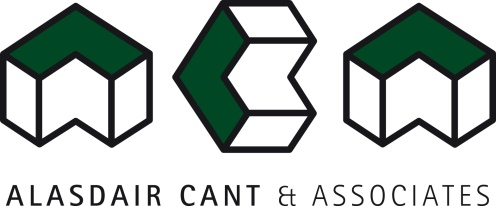 MOTIVATIONAL INTERVIEWING

‘You lot don’t care! You’re going to take our kids away and you get a bonus for that’
‘Why aren’t you going to the neighbours down the road, they’re much worse than us!’
‘What do you know? Do you have kids of your own?’
 
Are these kinds of ‘heart-sink’ phrases familiar?  Do you or your staff frequently find themselves on the defensive as practitioners or as managers? In an environment of diminishing resources and increasing demand on services, we need a fresh and imaginative approach. 
Motivational Interviewing is a framework of intervention, brought together in the 1990s by William Miller and Stephen Rollnick.  It is an approach that is designed to work with those most resistant to change or stuck in entrenched behaviours.  The premise of Motivational Interviewing is that motivation is not a ‘fixed state’ that a person does, or does not have.  Rather, motivation ebbs and flows depending on many factors such as circumstances, mood and so forth.  The skilled practitioner (or manager) will harness whatever very little motivation there might be, and help it move in the right direction.  The Motivational Interviewing approach borrows in from other sources such as Carl Rogers’ person-centred counselling; Socratic thinking and Prochaska & DiClemente’s Cycle of Behaviour change.
The key principles are: 
Engagement with the client, rather than doing something to them – i.e. change cannot be forced or pushed on to someone.  It has to be internal for the client to be meaningful and long term.
Rolling with resistance (NB this is not rolling over or being passive)
Express empathy
Avoid conflict
Developing discrepancy in client’s thinking
Support self-responsibility
Clients are often stuck or ambivalent about making changes for themselves.  Practitioners can easily collude with this ‘stuckness’, or out of frustration try to push people to action, which only increases resistance.  Motivational Interviewing helps to make the practitioner aware of these tendencies, and give them options to work more powerfully in ways that create more possibility of change for their clients.
The half-day interactive webinar will give a practical taster session into Motivational Interviewing, and its potential power to engage with people meaningfully, rather than do something to them.  There will be opportunities for demonstration, discussion, and questions, conducted in ways that model the principles of a motivational skills approach.  We will explore together how we can all nurture even the smallest steps of progress, with the emphasis on encouragement and trying to bring out the best in others as well as ourselves.

See below for diagram: The Cycle of Change
HSCP/HSAB L&D PROGRAMME
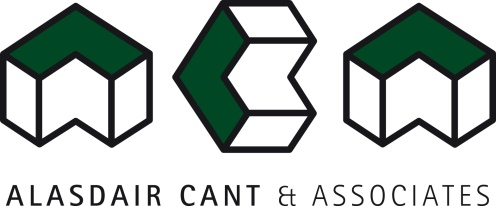 The Cycle of Change
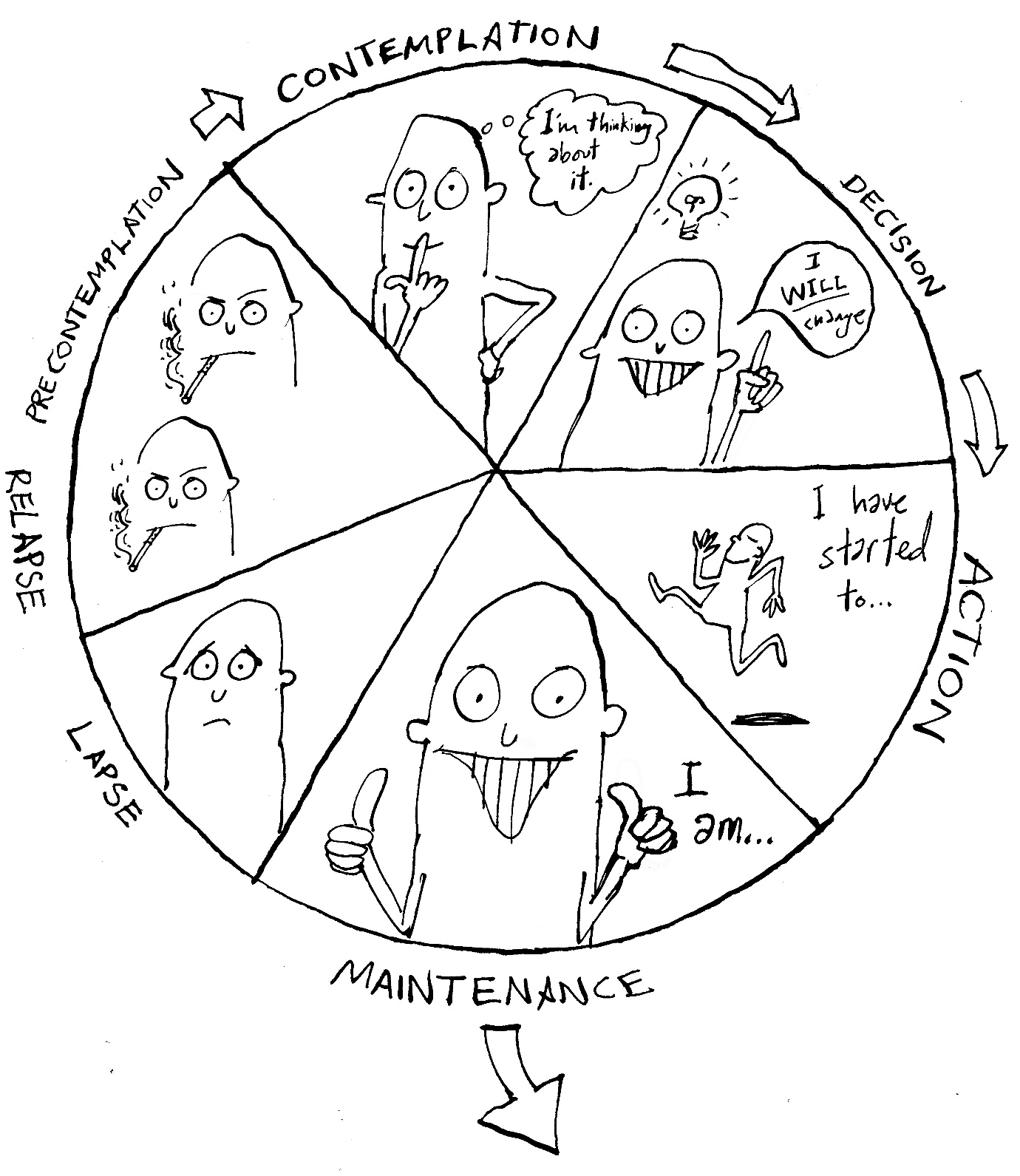 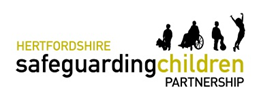